Prime Minister R.B. Bennett
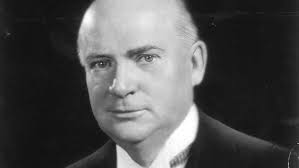 1930 - 1935
Tariffs
Believed that TARIFFS were necessary for 2 reasons
To keep Canada independent of the US
To create markets for Canadian producers
TARIFF revision – steeply upward was instituted
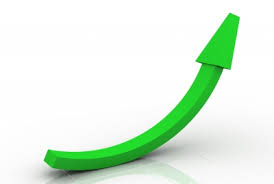 Unemployment Relief Act
$20m for public works
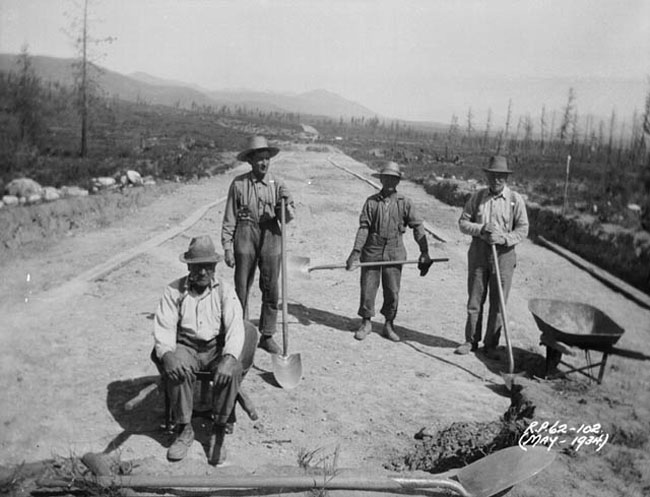 Imperial Conference
Hoped for reciprocal preference in trade
“I offer to the Mother Country and to all the other parts of the Empire, a preference in the Canadian market in exchange for a like preference in theirs.”
More Tariffs
Wheat prices are dropping
Drought continues
Tariffs increased again in 1931
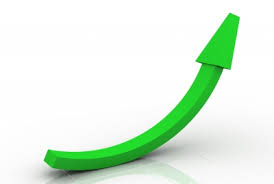 Unemployment and Farm Relief Act
More public works money
Direct relief 
Similar acts passed in each consecutive year until 1935
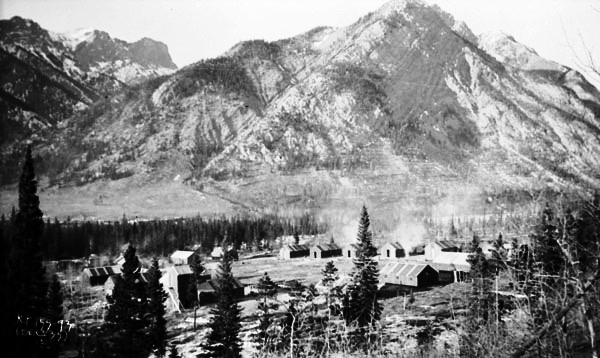 Wheat
Looking for ways to market the wheat crop
Established the Canadian Wheat Board in 1935
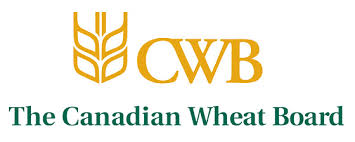 It gets worse
The government’s deficit was $150m 
1.5m (+) people dependent on direct relief
Unemployment Relief Camps (single men) becoming hotbeds of discontent
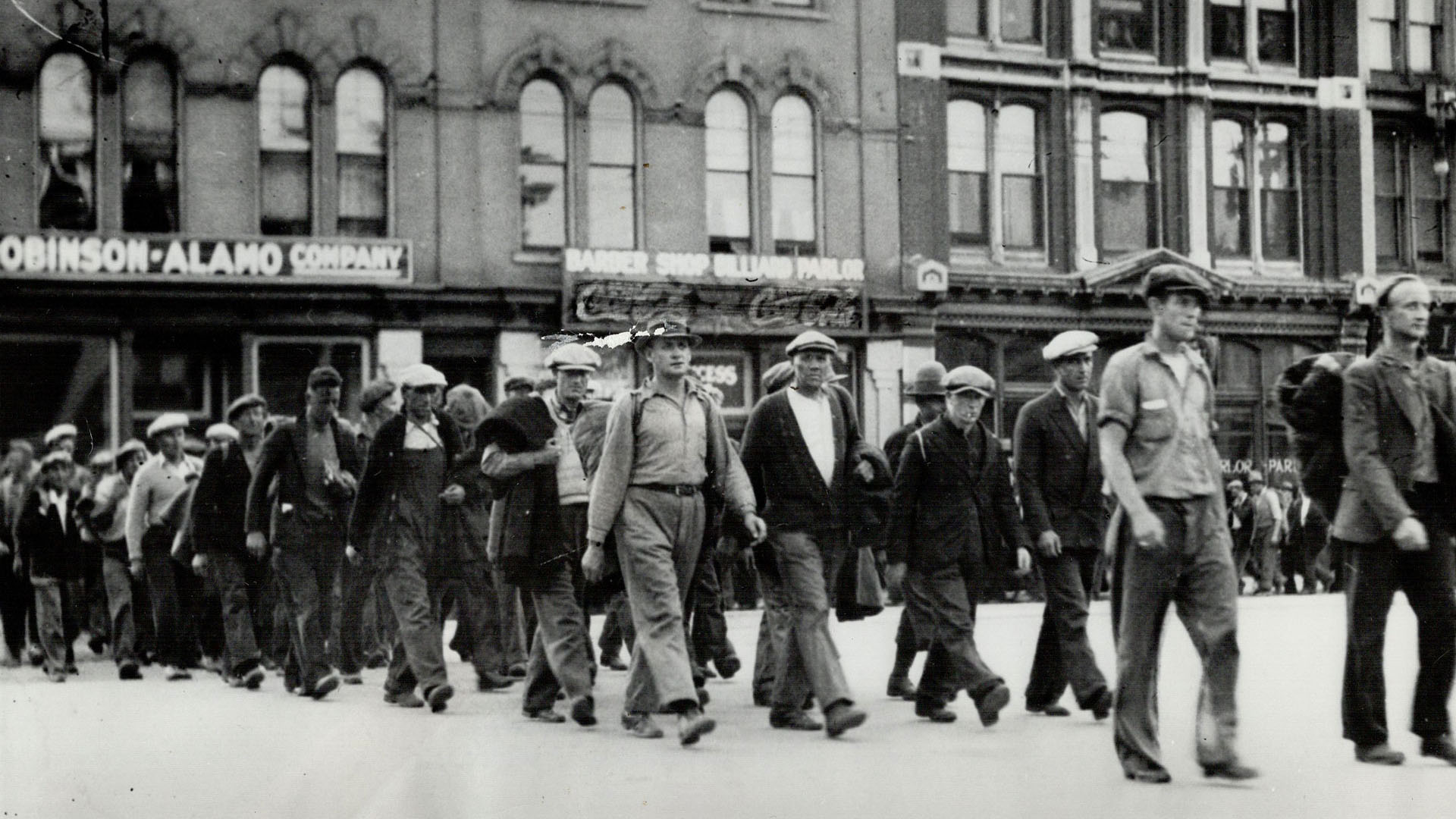 Banking
US banks locking their doors





1934 establishment of the Bank of Canada
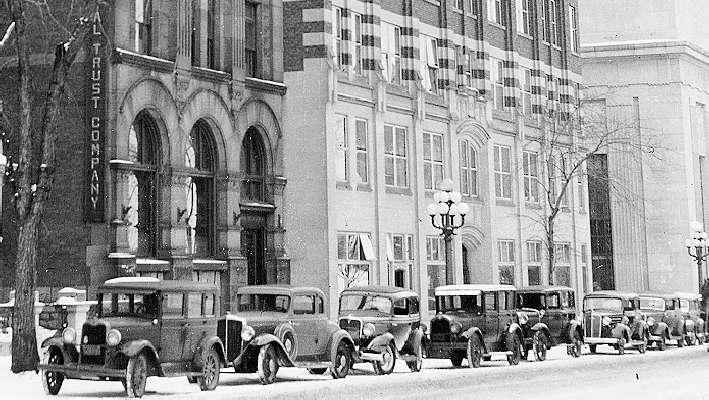 Acts of Government
Farmers’ Creditors Arrangement Act (1934)
Allow families to remain on farms
Natural Products Marketing Act
Orderly marketing in the hope of obtaining better prices
Public Works Construction Act
$40m getting the unemployed back to work
Bennett’s New Deal
Federal government intervention to achieve social and economic reform
Employment and Social Insurance Act
Minimum Wage
Eight-hour days
48-hour weeks
Long Held Beliefs
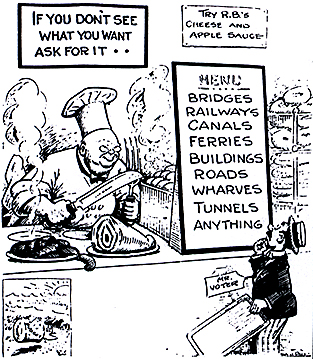 Old Age Pensions
Unemployment insurance
Labour Unions
Discontent
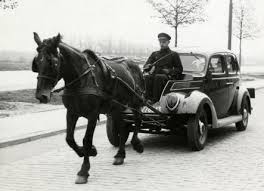 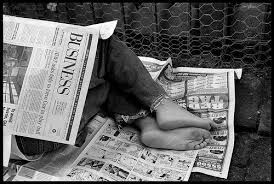 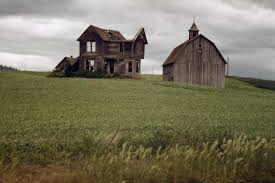 Bennett Barnyard
Bennett Buggies
Bennett Blankets
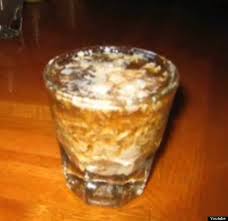 Bennett Soup